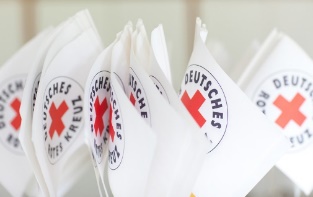 Herzlich Willkommen beim
DRK-Ortsverein Beispielstadt e.V.
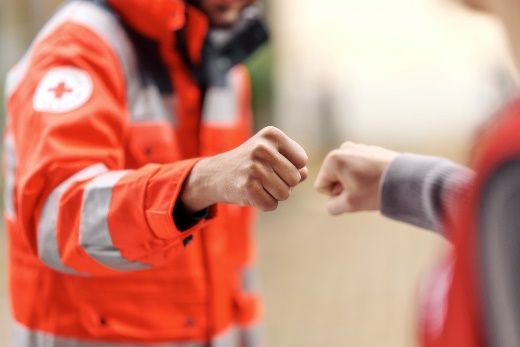 Immer für dich da: Dein DRK
Die Entstehung des DRK
Henry Dunant gilt als Gründervater des DRK.
Dunant war Schweizer Geschäftsmann und Humanist christlicher Prägung.

1859 wurde er Zeuge der erschreckenden Zustände unter den Verwundeten nach einer Schlacht zwischen den Truppen Österreichs, Sardiniens und Frankreichs. Daraus entstand sein Buch „Eine Erinnerung an Solferino“, das er auf eigene Kosten veröffentlichte und in Europa verteilte.

Daraufhin kam es 1860 zur Gründung des „Internationalen Komitees der Hilfsgesellschaften für die Verwundetenpflege“, das seit 1876 den Namen „Internationales Komitee vom Roten Kreuz (IKRK)“ trägt. 

Die 1864 beschlossene Genfer Konvention geht wesentlich auf Vorschläge aus Dunants Buch zurück. Er gilt damit als Begründer der Internationalen Rotkreuz- und Rothalbmond-Bewegung.
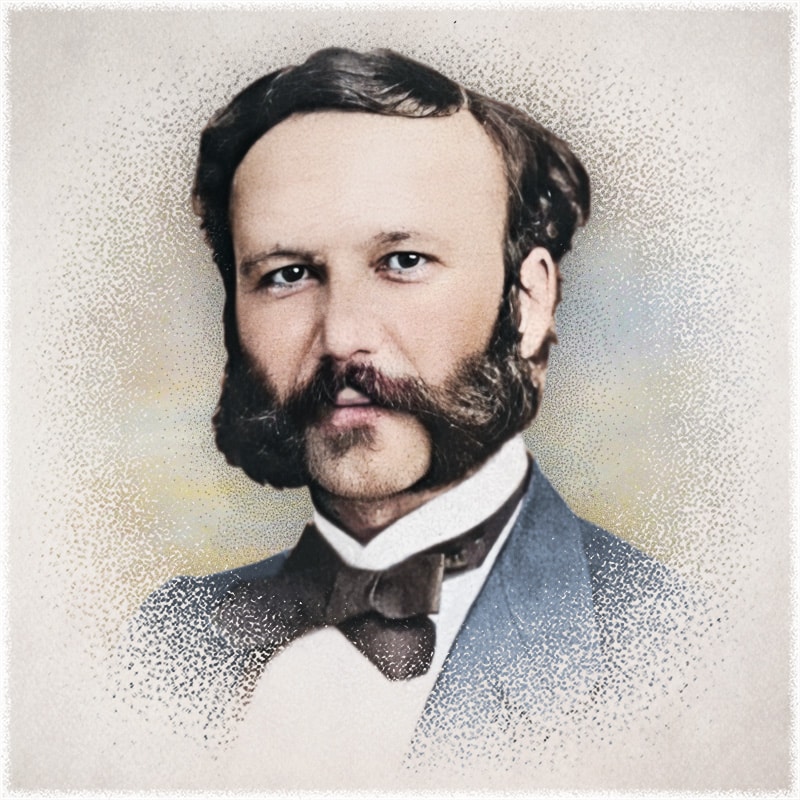 Quelle: Wikipedia
Die 7 Grundsätze des DRK
Einheit
Freiwilligkeit
Menschlichkeit
Neutralität
Unabhängigkeit
Universalität
Unparteilichkeit
Das DRK international und national
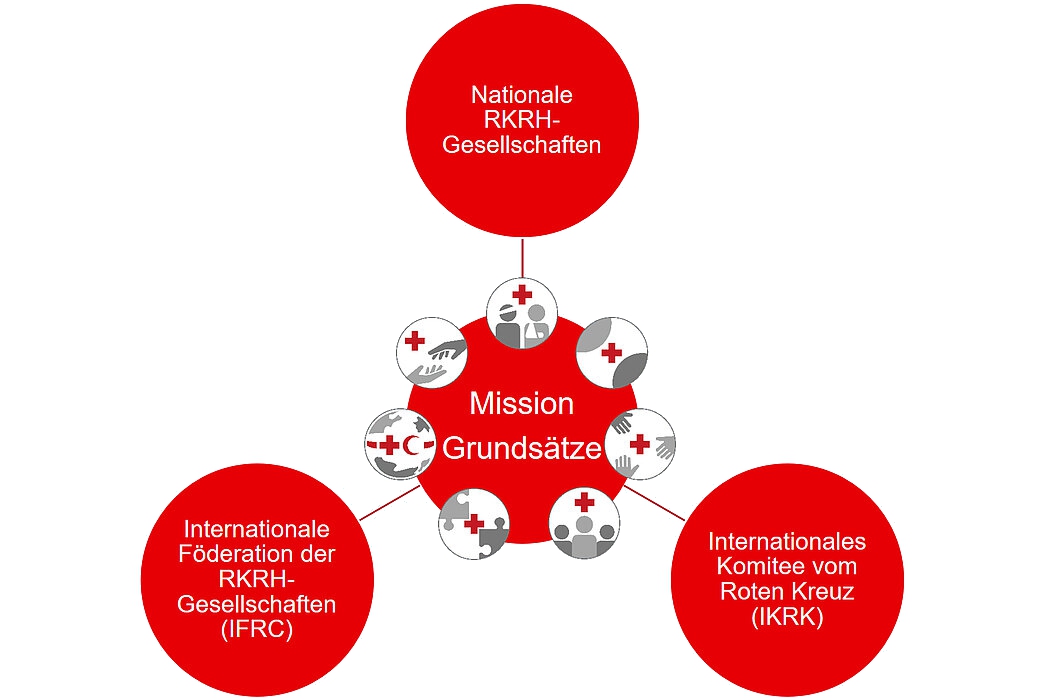 Die Internationale Rotkreuz- und Rothalbmond-Bewegung umfasst:

das Internationale Komitee vom Roten Kreuz (IKRK) 
die Internationale Föderation der Rotkreuz- und Rothalbmond-Gesellschaften 
sowie die nationalen Rotkreuz- und Rothalbmond-Gesellschaften.

Als nationale Rotkreuz- und Rothalbmond-Gesellschaften werden Organisationen bezeichnet, die in ihrem jeweiligen Heimatland als freiwillige Hilfsgesellschaften Aufgaben übernehmen, die sich aus den Genfer Konventionen und den Statuten der Internationalen Rotkreuz- und Rothalbmond-Bewegung ergeben.
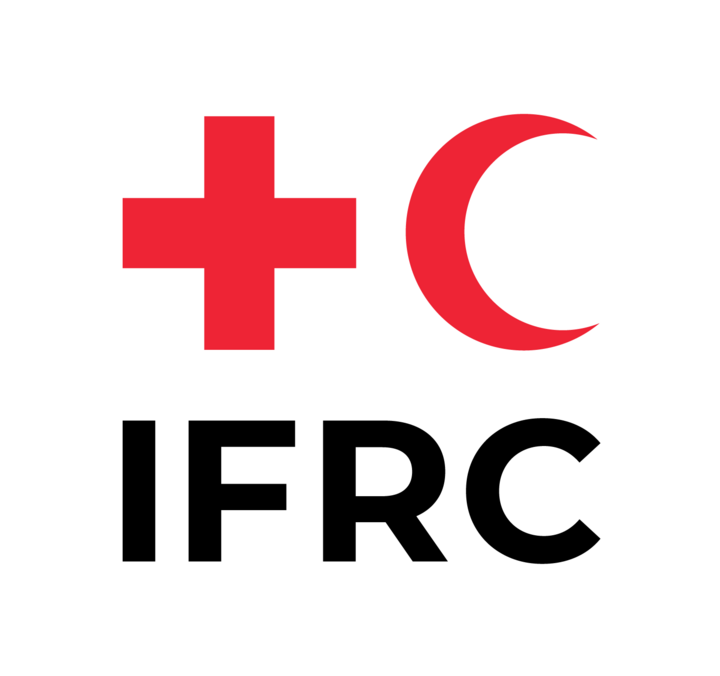 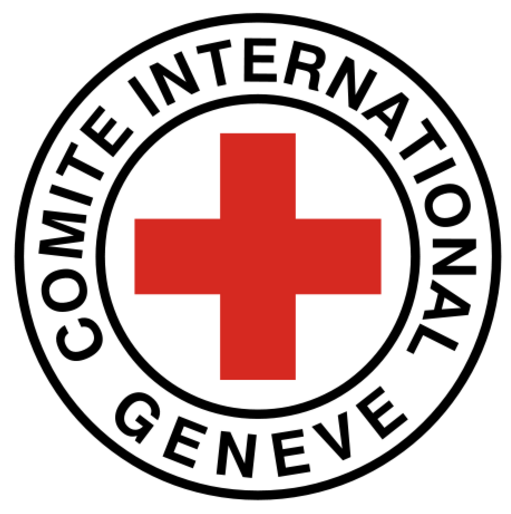 Quellen: Wikipedia u. DRK
Der Rothalbmond
In vielen Ländern mit mehrheitlich islamischer Bevölkerung verwenden die entsprechenden Organisationen anstelle des Symbols des Roten Kreuzes den Roten Halbmond und werden dementsprechend als nationale Rothalbmond-Gesellschaften bezeichnet. 



Wenn eindeutig erkennbar ist, dass der Kontext der Beschreibung einen Bezug zur Rotkreuz- und Rothalbmond-Bewegung hat, wird oft nur der Begriff nationale Gesellschaft verwendet.
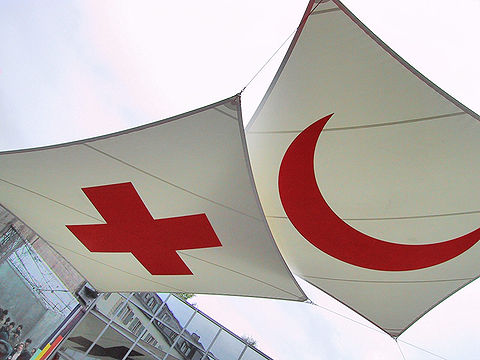 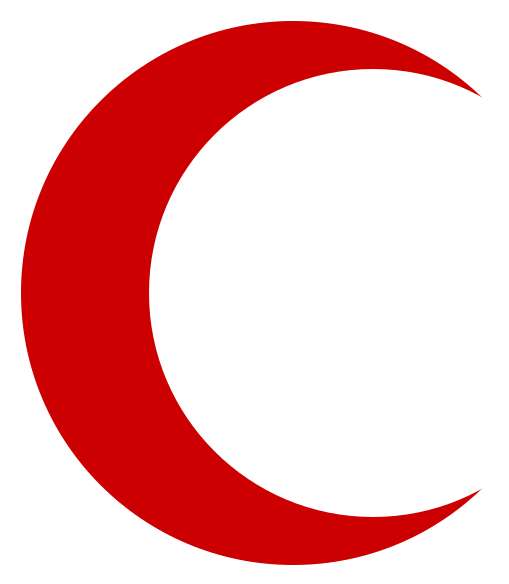 Quelle: Wikipedia
Die DRK Struktur
Kreisverband Emsland e.V.
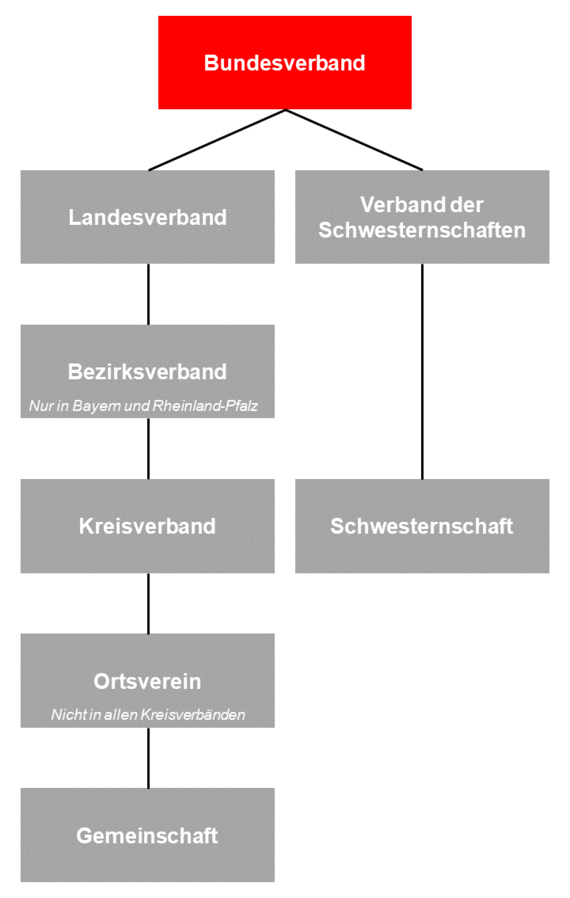 Das DEUTSCHE ROTE KREUZ ist föderal gegliedert. An der Spitze steht der Bundesverband mit Sitz in Berlin. Jede Gliederung des DRK gehört dem Bundesverband direkt oder indirekt an. 

Bundesverband (Generalsekretariat mit Sitz in Berlin)
19 Landesverbände
ca. 480 Kreisverbände (Hier: DRK-Kreisverband Emsland e.V.) 
19 Ortsvereine im Emsland 
Verband aus 31 Schwesternschaften

Der Grundsatz der Einheit bedeutet unter anderem, dass es innerhalb eines Staates nur eine Rotkreuz-Gesellschaft geben darf. 

In der Bundesrepublik Deutschland ist der Bundesverband diese Nationale Gesellschaft des Roten Kreuzes.
Die DRK Landesverbände
Kreisverband Emsland e.V.
DRK Landesverbände:

Baden-Württemberg e.V.
Badisches Rotes Kreuz e.V.
Bayerisches Rotes Kreuz
Berliner Rotes Kreuz e.V.
Brandenburg e.V.
Bremen e.V.
Hamburg e.V.
Hessen e.V.
Mecklenburg-Vorpommern e.V.
Niedersachsen e.V.
Nordrhein e.V.
Oldenburg e.V.
Rheinland-Pfalz e.V.
Saarland e.V.
Sachsen e.V.
Sachsen-Anhalt e.V.
Schleswig-Holstein e.V.
Thüringen e.V.
Westfalen-Lippe e.V.
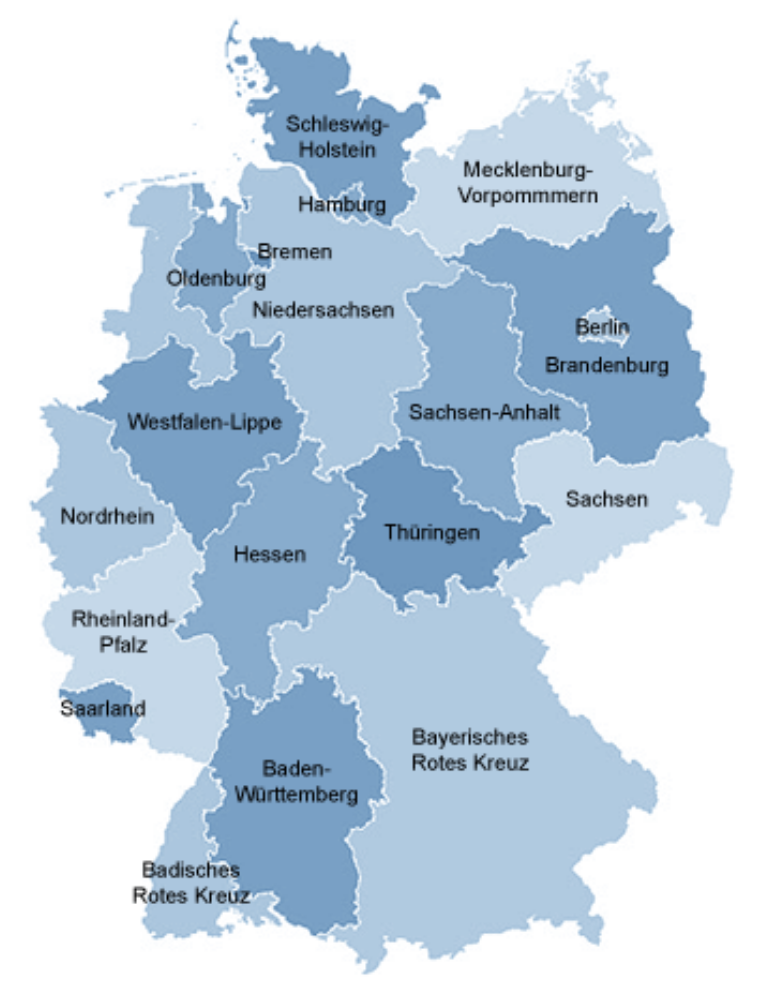 Der DRK-Kreisverband Emsland e.V.
Hauptgeschäftsstelle 
Lingen
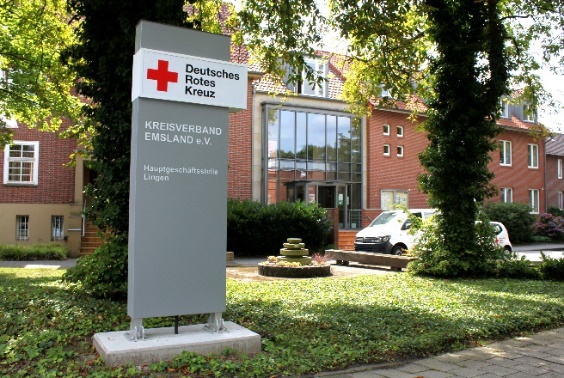 34 Dienststellen
19 Ortsvereine
> 1.000 Mitarbeiter
ca. 80 Auszubildende
ca. 1.000 aktive ehrenamtliche Mitglieder
> 400 Jugendrotkreuzler
> 600 Schulsanitätsdienstler
> 10.000 Fördermitglieder
Geschäftsstelle 
Meppen
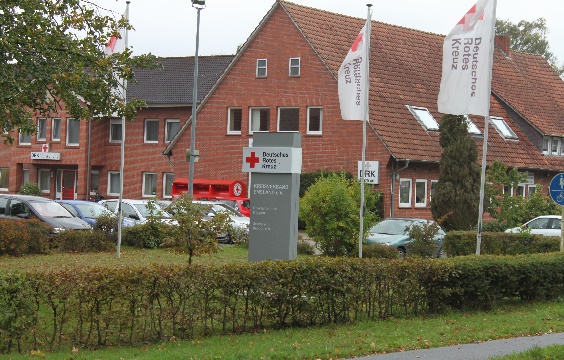 Geschäftsstelle 
Papenburg
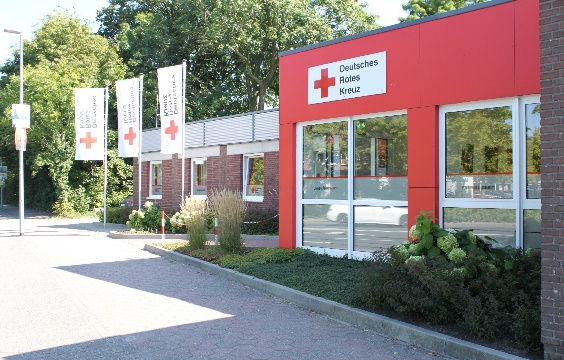 Der DRK-Kreisverband Emsland e.V.
Bevölkerungs-/Katastrophenschutz [ca. 250 Mitarbeiter]
Rettungsdienst [ca. 45.000 Einsätze jährlich]
Sanitätsdienste
Katastrophenschutz
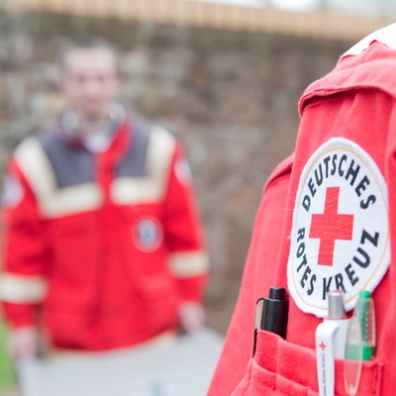 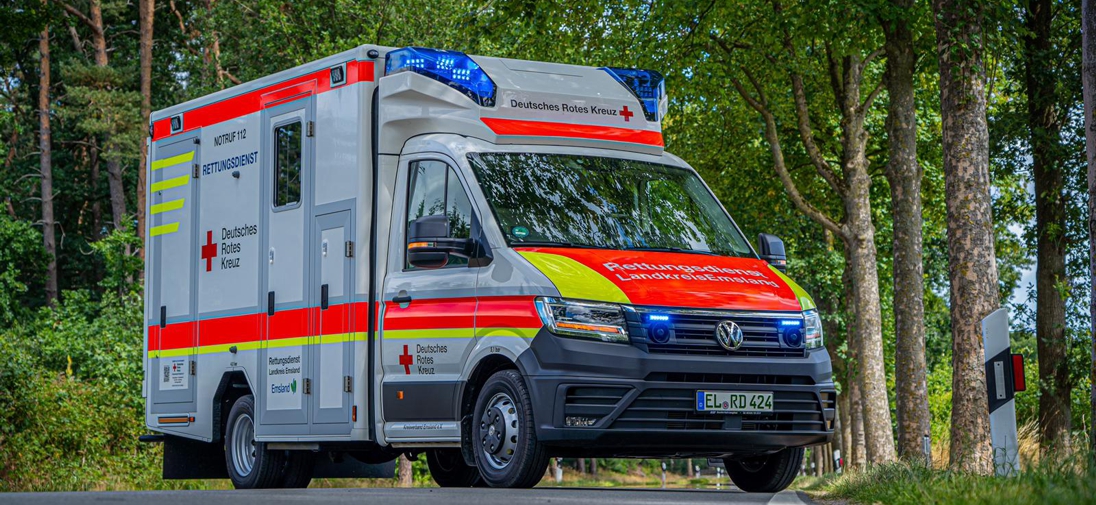 Der DRK-Kreisverband Emsland e.V.
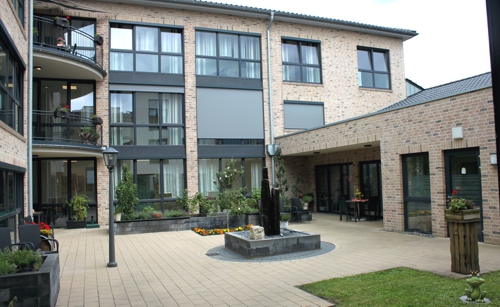 Pflege und Wohnen im Alter [ca. 500 Mitarbeiter]



3 Wohnparks mit 234 Plätzen  
7 Wohnanlagen für betreutes Wohnen
6 Sozialstationen in der ambulanten Pflege
4 Tagestreffs
1 Kurzzeitpflege  
HausNotruf
Essen auf Rädern
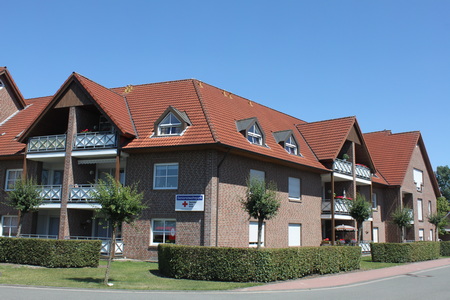 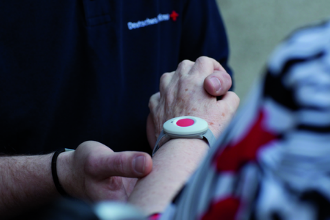 Der DRK-Kreisverband Emsland e.V.
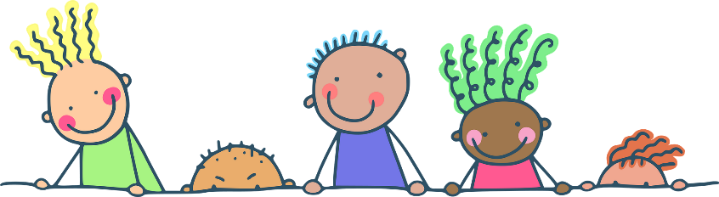 Jugend, Familie, Soziales [ca. 180 Mitarbeiter]

8 Kindertagesstätten für 627 Kinder
Integrations- und Migrationsberatung
Familienunterstützender Dienst (FUD)
Jugendrotkreuz
Ehrenamtskoordination
Blutspende
Kleiderläden
Hörzeitung
Bewegungsprogramme und Freizeitgestaltung
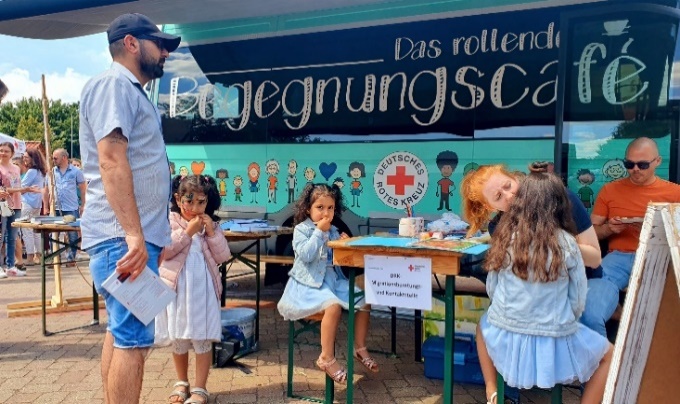 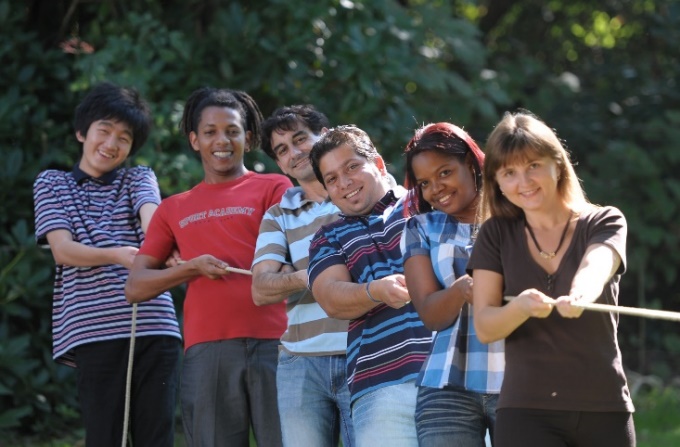 Der DRK-Kreisverband Emsland e.V.
Erste-Hilfe Ausbildung  

Ca. 16.000 Teilnehmer jährlich
Erste Hilfe Ausbildung 
Betriebssanitäter Ausbildung
Mobile Retter Ausbildung
Defibrillator [AED] Schulungen
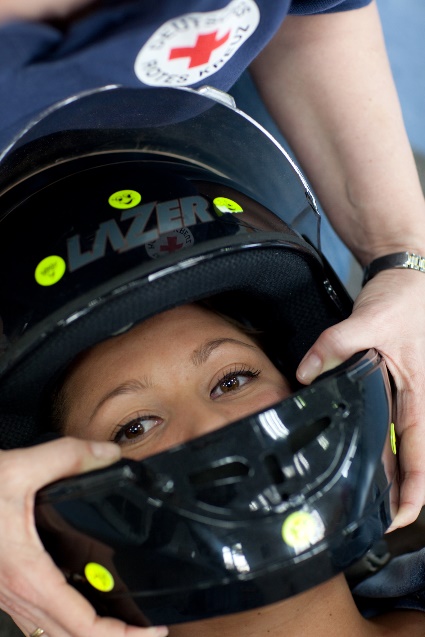 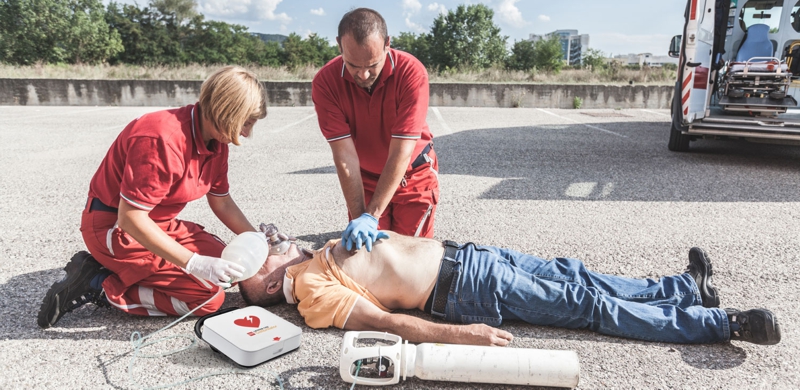 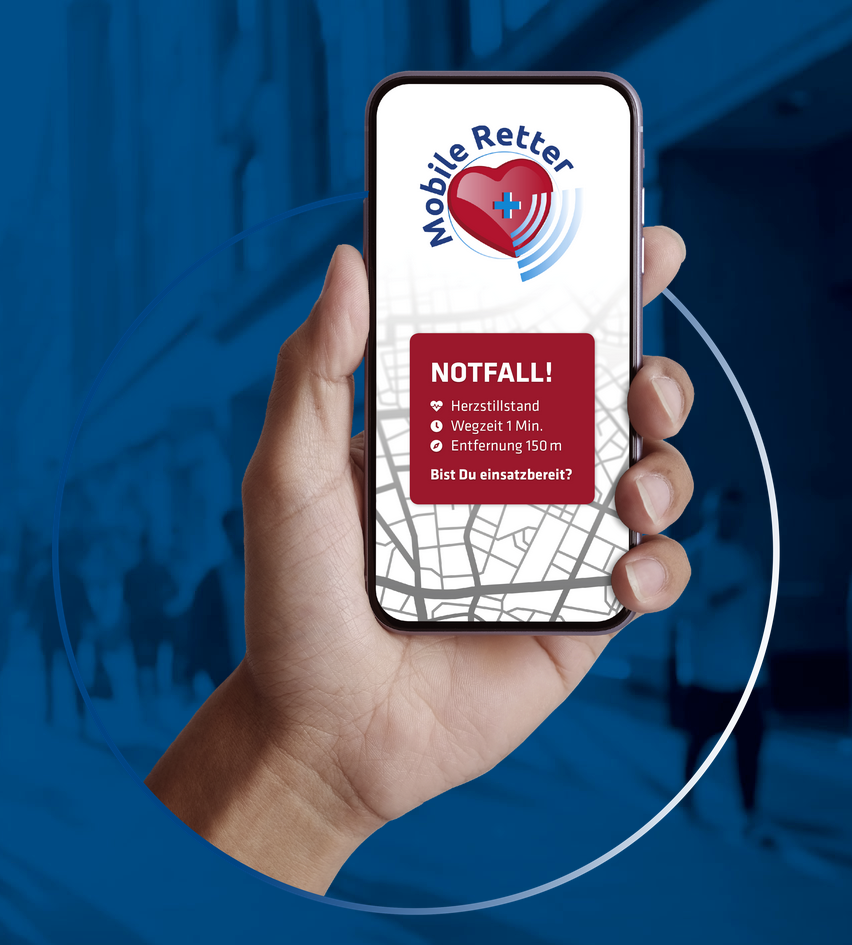 Über uns: DRK Ortverein Beispielstadt e.V.
Wir sind für Sie da:

1999 gegründet
123 Mitglieder
Sanitätsdienste  
Katastrophenschutz
Blutspende
Jugendrotkreuz [JRK]
Kleiderladen
Notfalltrainings
Verpflegungsdienste 
Soziale Projekte
Foto
Foto
Foto
Foto
Herzlichen Dank für Ihre Aufmerksamkeit
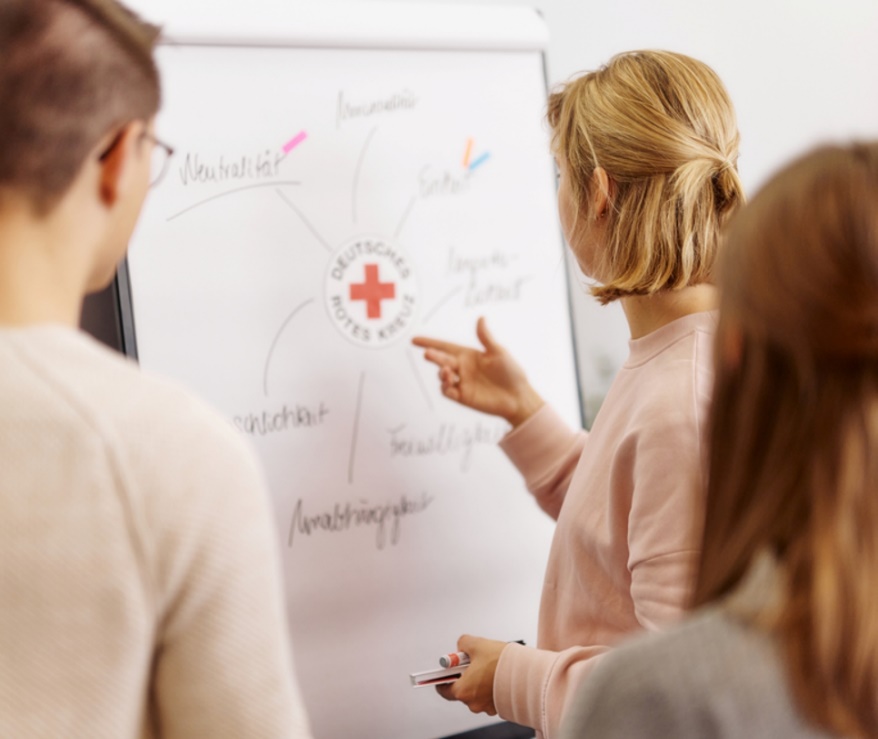 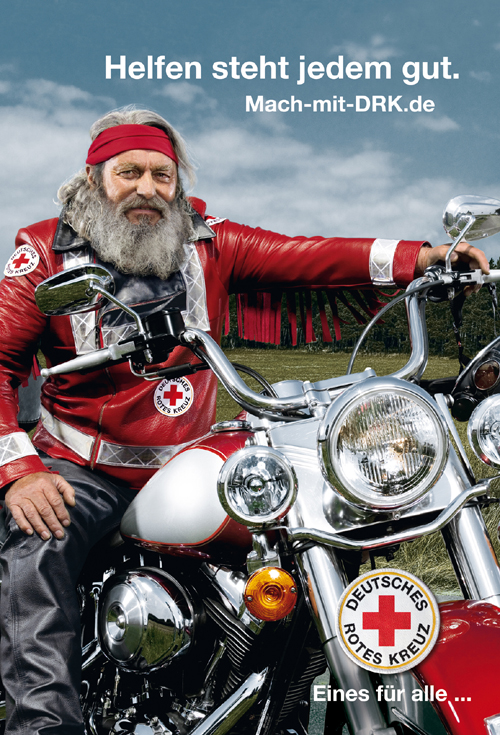 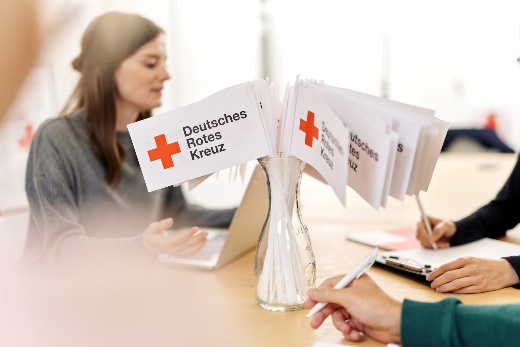 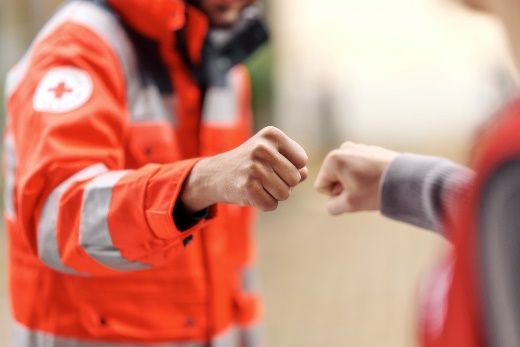